Физиологические особенности 
 детей с РАС
Подготовила:  учитель –логопед Курочкина Татьяна Александровна
Что такое АУТИЗМЭто пожизненное нарушение психического развития, которое влияет на общение и отношения с другими людьми, а также на восприятие и понимание окружающего мира.
Аутизм сегодня*(РАС) – группа расстройств социального функционирования;*Распространенность – 6 человек на 1.000;*У мальчиков в 4 раза чаще, чем у девочек;*Около 70% детей с РАС имеют умственную отсталость;*Около 60% эпи –синдром;*Около 85 % имеют аллергические реакции и (или)нарушение работы желудочно – кишечного тракта;
При своевременной правильной коррекционной работе 60% детей с РАС получают возможность учиться по программе массовой школы, 30% - по программе специальной школы того или иного из существующих типов и 10% адаптируются в условиях семьи.
Детский аутизм. Главные признаки*младенец не реагирует на речь, на свое имя;*не указывает пальцем на интересующие его предметы, не машет на прощание, не пытается рассказать о своих желаниях;*нет эмоциональной реакции;*не привлекает внимание других;*внезапная потеря всех навыков, а также речи.
Триада симптомов аутизма: I-речевые проблемыII- проблемы общения III- стереотипное поведение
Структура мозга при аутизмеПри аутизме ослаблена связь между корой головного мозга и таламусом.Таламус –это очень важная структура мозга, отвечающая за множество функций, включая зрение, слух, контроль над движениями и внимание.
Таламус отвечает за передачу сенсорнойи двигательной информации от органов чувств (кроме органов обоняния) к соответствующим областям КБП
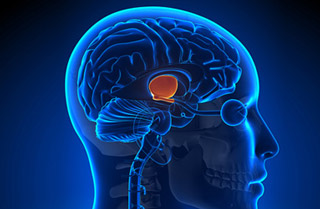 Нейроны мозга     норма                аутизм
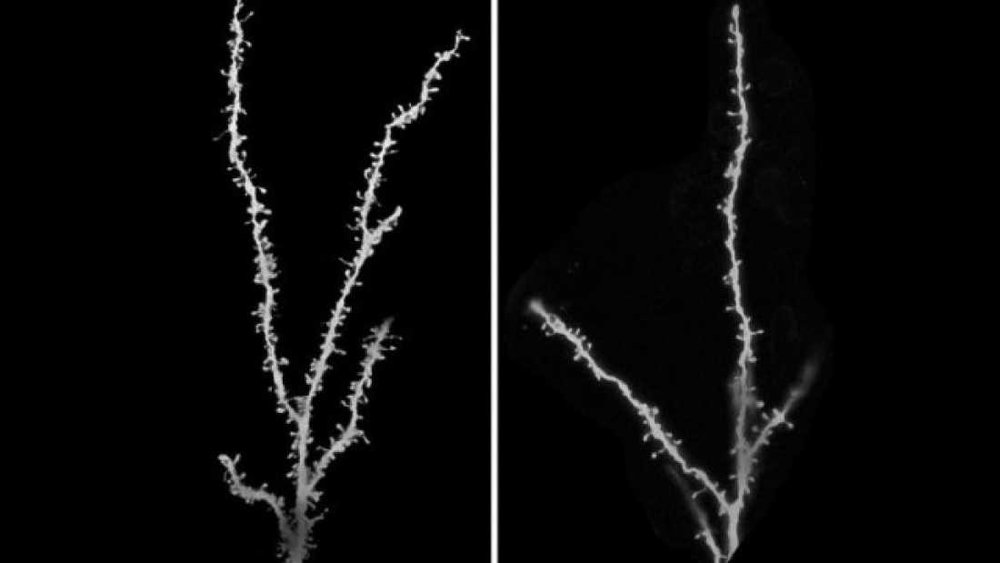 Работа мозга ребенка с РАС
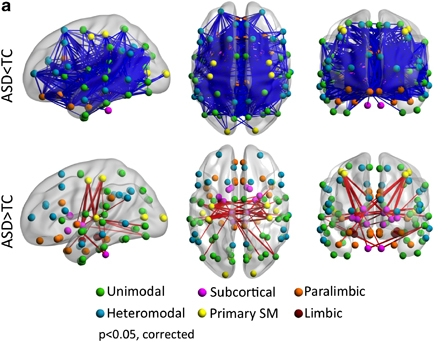 Размеры мозга
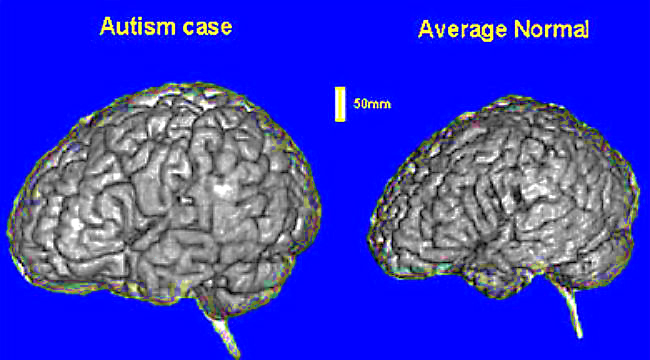 Восприятие лиц
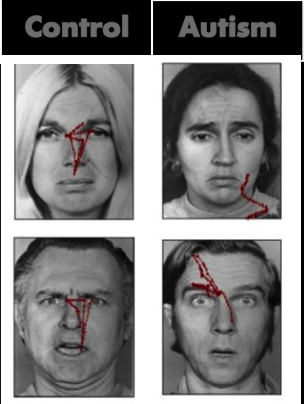 Структура дефекта при аутизме * нарушение сенсорной сферы* нарушение эмоциональной сферы* аутистические установки*стереотипии * нарушения познавательной сферы
Уровни аутизма(варианты по Никольской О.С.)
Динамика аутизма Первые признаки проявляются в первые два года жизни ребенка и прогрессируют до 12-летнего возраста, затем пациент «перерастает» расстройство. У взрослых признаки аутизма характеризуются эпизодическими обострениями в зависимости от окружающих обстоятельств. Однако, в целом, клиническая картина остается такой же, как и в детстве
СПАСИБО ЗА ВНИМАНИЕ!